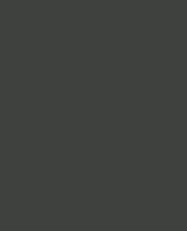 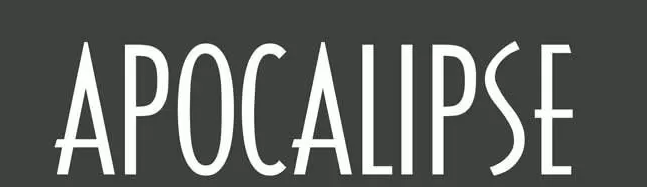 Versículo Por Versículo
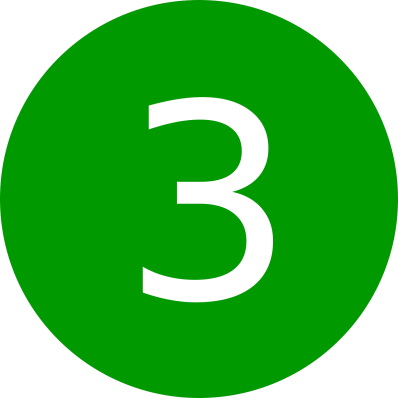 MÉTODOS E ESCOLAS DE INTERPRETAÇÃO
“O QUE JOÃO QUIS DIZER COM ISSO?”
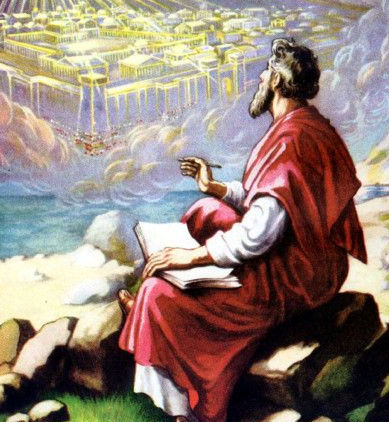 Quando fazemos essa pergunta, estamos entrando no terreno da interpretação. Existem diferentes métodos e escolas de interpretação do livro de Apocalipse.
MÉTODOS DE INTERPRETAÇÃO
1) O MÉTODO FUTURISTA
Acredita que todo o livro trata dos eventos do fim do mundo. Procura ser o mais literal possível. O método futurista é muito popular. Mas não leva em conta que João escreveu sobre coisas “que brevemente deveriam acontecer”, e que o gênero apocalíptico é caracterizado pelo uso de linguagem simbólica.
MÉTODOS DE INTERPRETAÇÃO
2) O MÉTODO HISTÓRICO
Acredita que o livro prevê a história da apostasia da Igreja Católica. O método histórico foi amplamente aceito pelos primeiros protestantes. Mas a sua interpretação é arbitrária, e não leva em conta o que o livro de Apocalipse poderia ter significado para os seus primeiros leitores.
MÉTODOS DE INTERPRETAÇÃO
3) O MÉTODO IDEALISTA
Acredita que o livro não trata de acontecimentos históricos, e sim das forças que subjazem a eles. Crê que os fatos do Apocalipse já aconteceram, acontecem e acontecerão em cada geração. O método idealista está associado ao liberalismo teológico, e desconsidera o conteúdo profético do livro de Apocalipse.
MÉTODOS DE INTERPRETAÇÃO
4) O MÉTODO PRETERISTA
Acredita que todas as profecias do livro de Apocalipse se cumpriram nos dias do Império Romano. O método preterista tem o mérito de considerar que João escreveu sobre coisas “que brevemente deveriam acontecer”. Mas se torna forçado quando tenta associar as profecias do livro a eventos dos primeiros séculos.
MÉTODOS DE INTERPRETAÇÃO
5) O MÉTODO DA FORMAÇÃO HISTÓRICA
Acredita que o autor escreveu visando primeiramente encorajar e edificar os cristãos de seus próprios dias, e que fez isso usando uma linguagem simbólica. Mas crê também que ele se serviu dos eventos da sua época para falar sobre as coisas que haveriam de acontecer no final dos tempos.
ESCOLAS DE INTERPRETAÇÃO
1) O PRÉ-MILENISMO
Pode ser assim resumido: Jesus volta, tem início um período de paz (o milênio), ocorre a rebelião final, vem o juízo final. Os pré-milenistas dispensacionalistas acreditam que a igreja será arrebatada secretamente e que Israel será salvo sob uma dispensação especial. Os pré-milenistas históricos não acreditam nisso.
PRÉ-MILENISTAS HISTÓRICOS
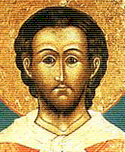 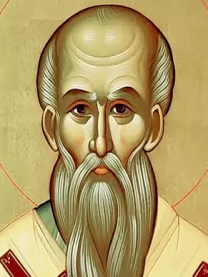 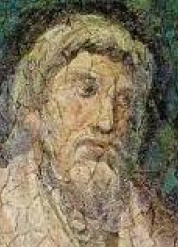 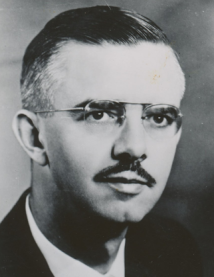 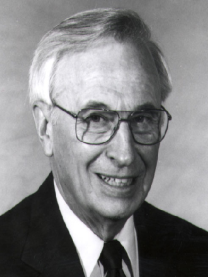 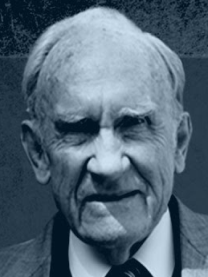 Irineu
Lactâncio
Millard          Erickson
Russell             Shedd
George              Ladd
Justino              Mártir
PRÉ-MILENISTAS DISPENSACIONALISTAS
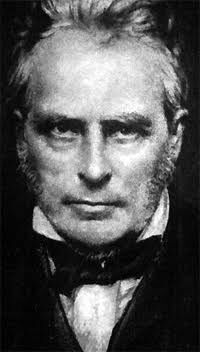 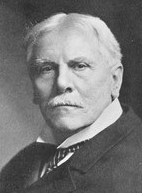 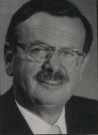 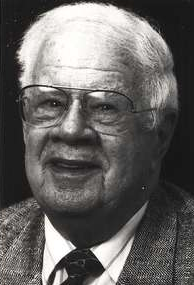 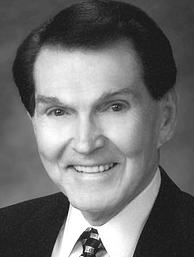 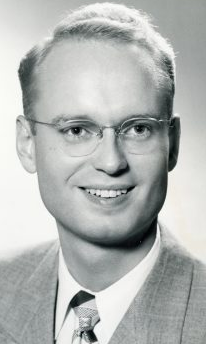 John Nelson Darby
Cyrus           Scofield
Wim       Malgo
Dwight Pentecost
Tim       LaHaye
Charles Ryrie
ESCOLAS DE INTERPRETAÇÃO
2) O PÓS-MILENISMO
Pode ser assim resumido: O milênio chega construído pelos cristãos, a igreja se destaca, ocorre a rebelião final, Jesus volta, vem o juízo final.
PÓS-MILENISTAS
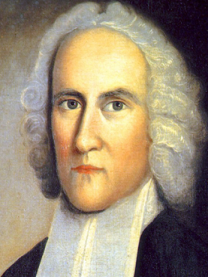 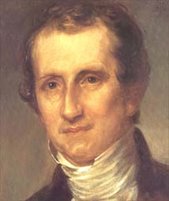 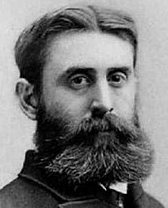 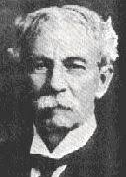 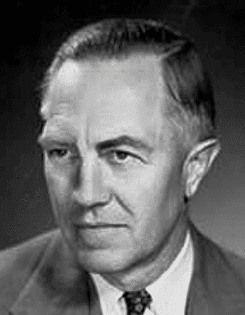 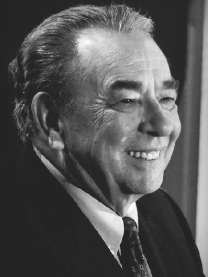 Jonathan Edwards
R. C.           Sproul
Charles    Hodges
Augustus   Strong
Benjamin Warfield
Loraine    Boetner
ESCOLAS DE INTERPRETAÇÃO
3) O AMILENISMO
Pode ser assim resumido: Os mil anos mencionados em Apocalipse 20 representam o espaço de tempo entre a primeira e a segunda vindas de Jesus. Um pouco antes da grande tribulação Satanás é desimpedido, ocorre a grande tribulação, Jesus volta, acontece o juízo final.
AMILENISTAS
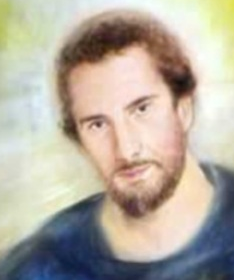 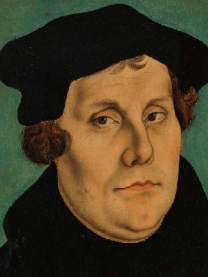 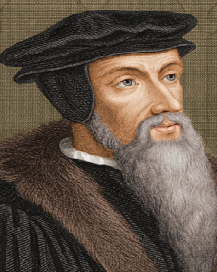 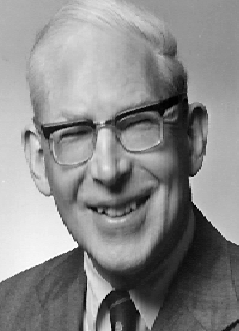 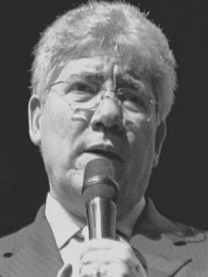 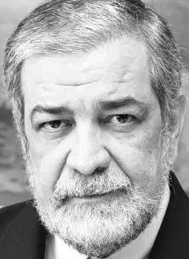 Agostinho   de Hipona
Augustus Nicodemus
Martinho    Lutero
J. I.               Packer
João          Calvino
Hernandes Dias Lopes
PRÉ-MILENISMO HISTÓRICO
PRÉ-MILENISMO DISPENSACIONALISTA
PÓS-MILENISMO
AMILENISMO
.
PARA SABER MAIS:
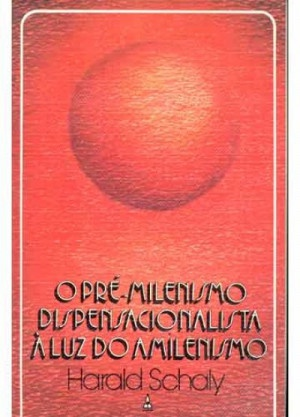 “O Pré-milenismo Dispensacionalista à Luz do Amilenismo” 

Harold Schaly (Juerp)
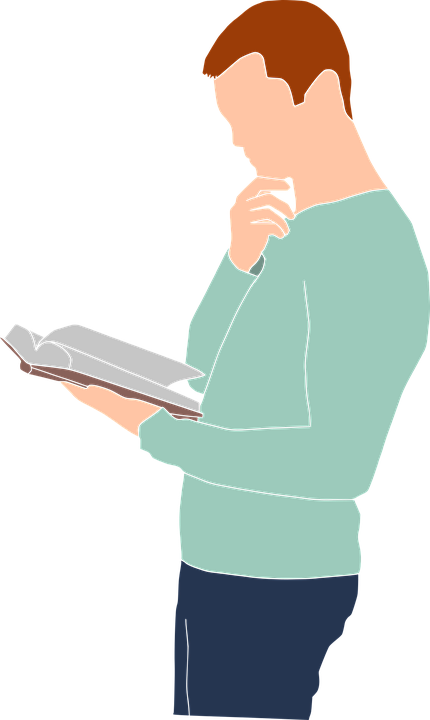 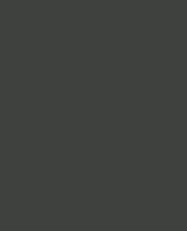 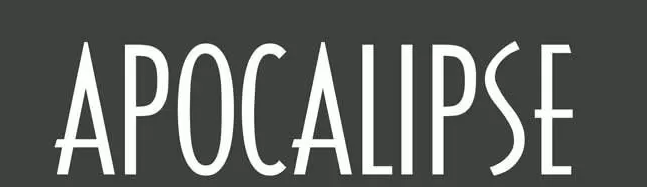 Versículo Por Versículo
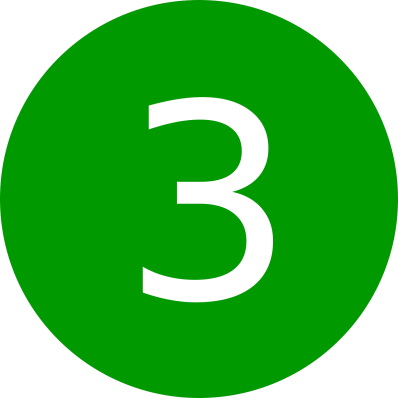 O que aprendemos no estudo de hoje?
PRECISAMOS ESCOLHER UM  MÉTODO E UMA ESCOLA COERENTES PARA INTERPRETAR O LIVRO DE APOCALIPSE CORRETAMENTE!
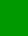